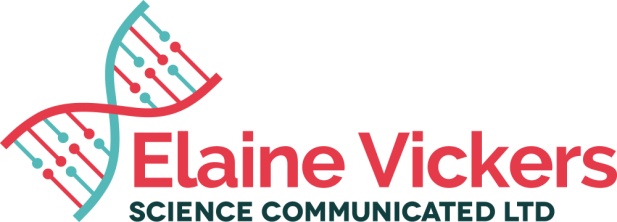 © Science Communicated Ltd.
Introducing the science behind targeted treatments and immunotherapy for non-small cell lung cancer